Transporturi
Sisteme de transport
Rețele de transport
Mijloace de transport
..........               ..........             ..........
Clasificarea transporturilor
.....................                    ....................                       ..................                    ...............
Elementele componente ale rețelei de transport rutier:
-----------------------                     
-----------------------
-----------------------
Mijloace de transport rutier – pentru persoane
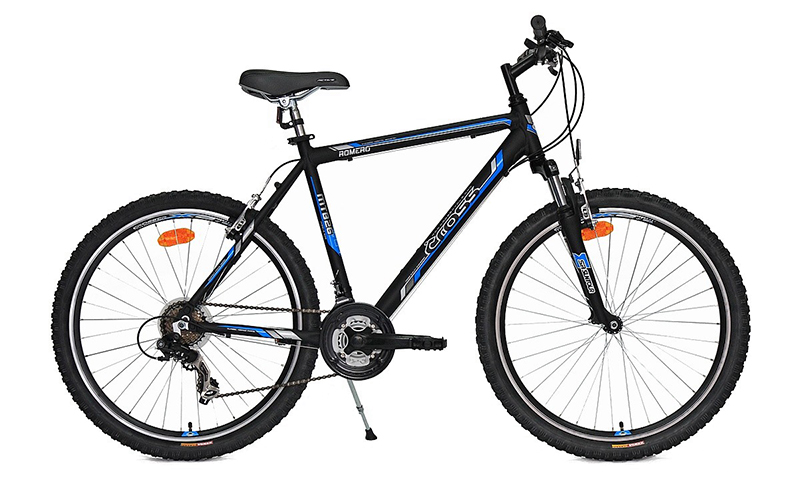 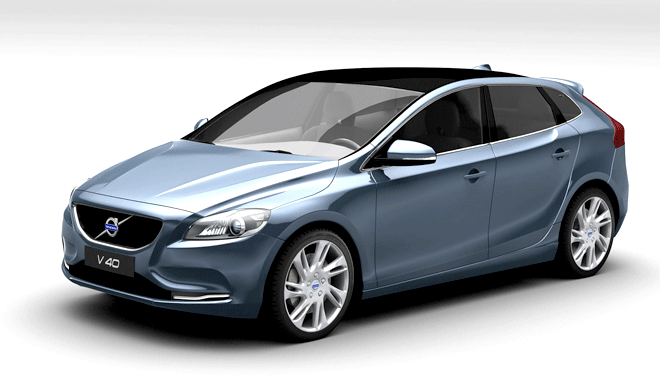 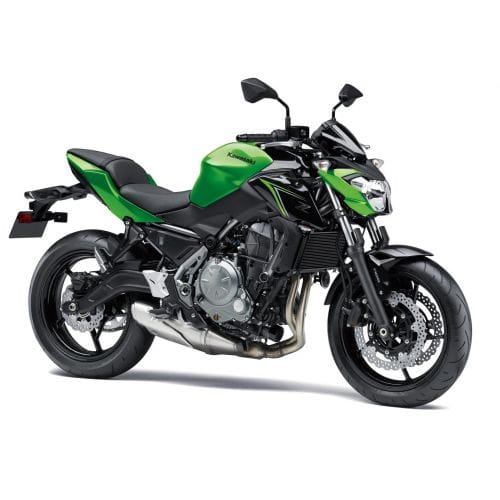 Bicicleta
Autoturism
Motocicleta
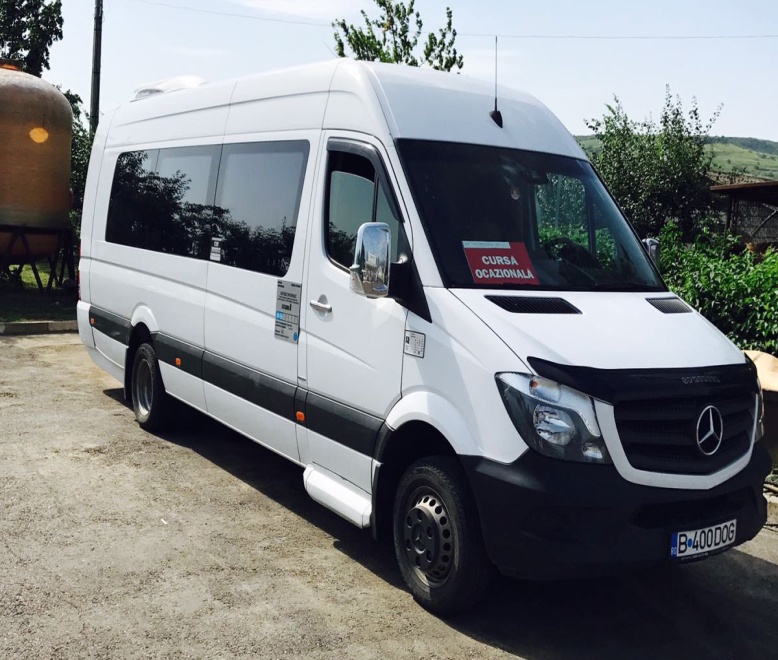 Microbuze
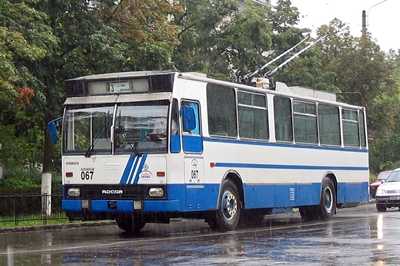 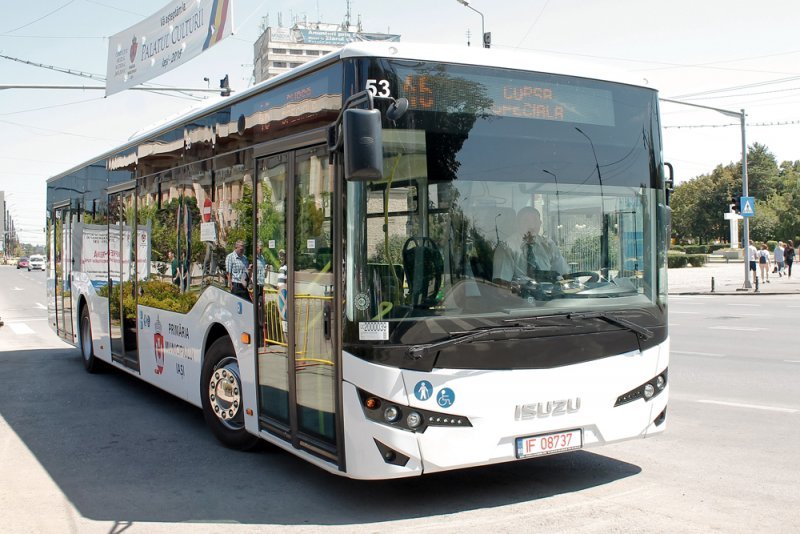 Troleibuze
Autobuze
Mijloace de transport rutier – pentru marfă
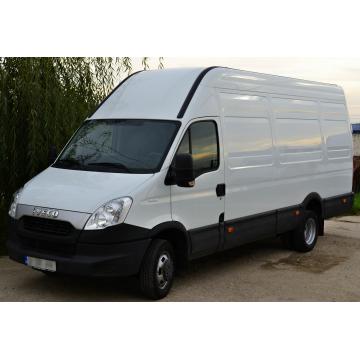 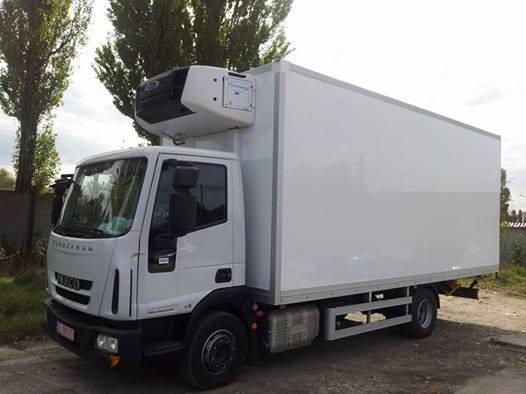 Autofrigorifice
Autoutilitare
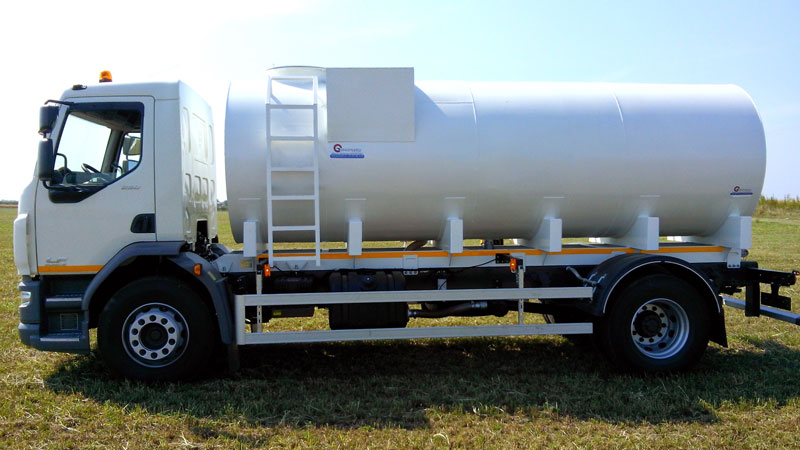 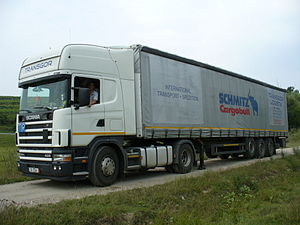 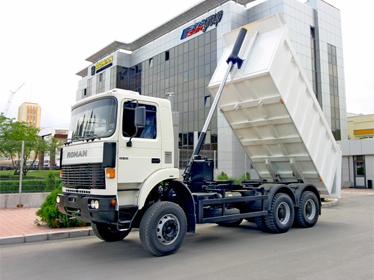 Autocisterne
Autocamioane (TIR)
Autobasculante
Elemente componente autovehicul
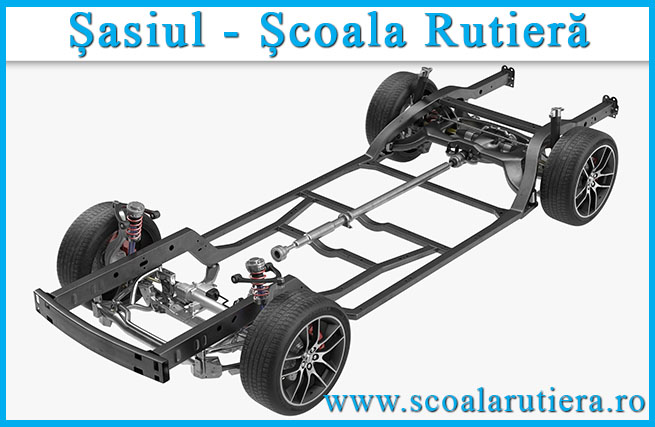 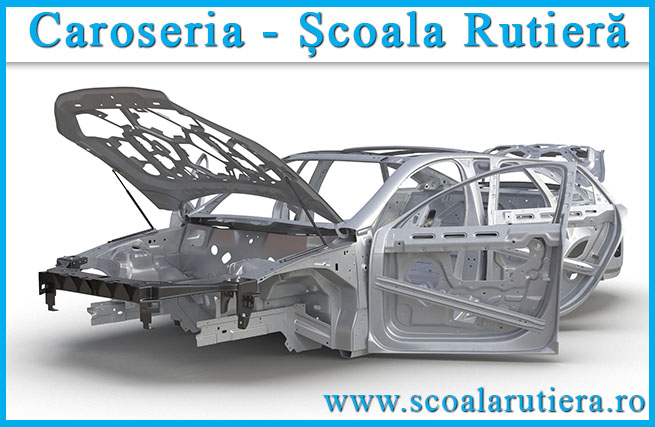 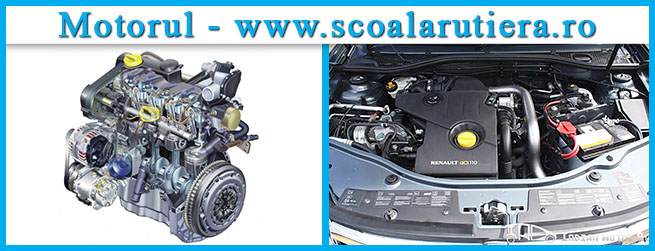 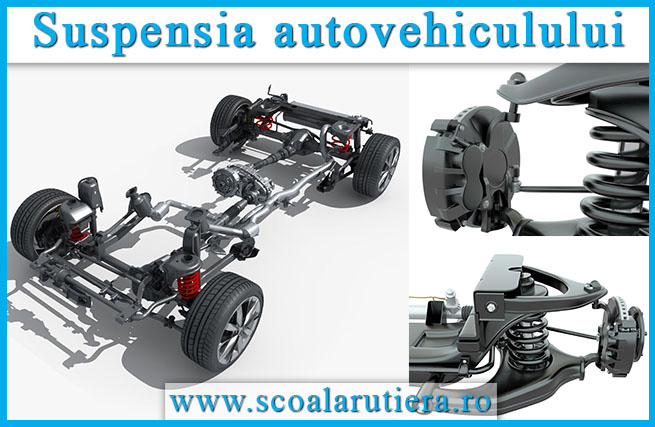 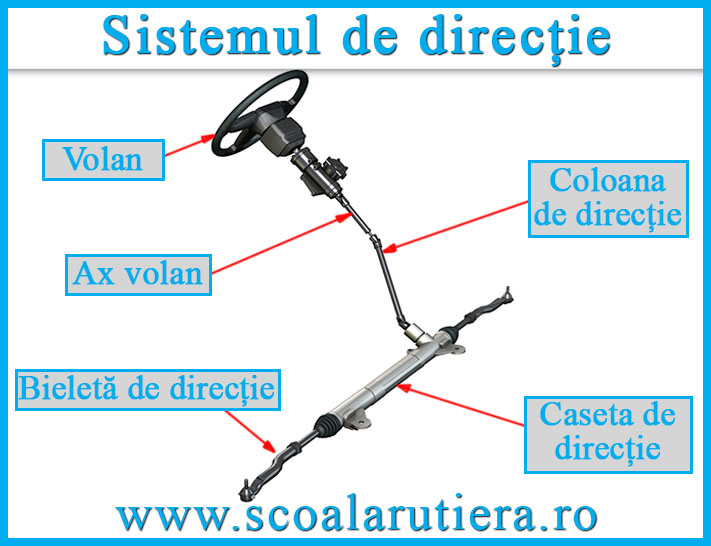 Transportul feroviar
Elemente componente ale rețelei de transport feroviar
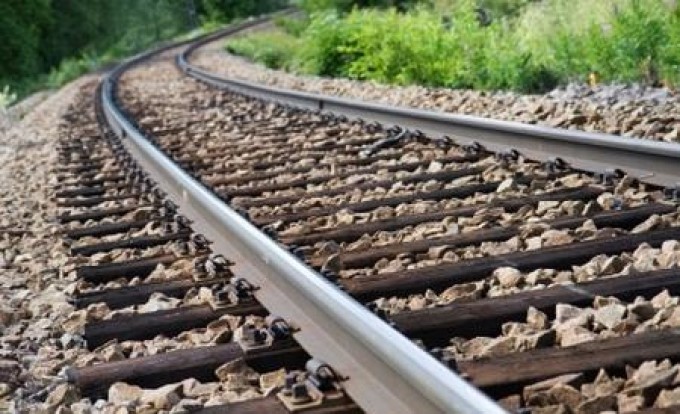 Căi de transport


Noduri


Terminale
Calea ferată
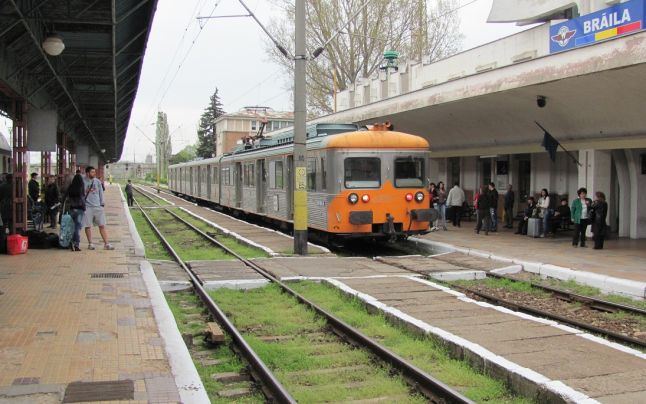 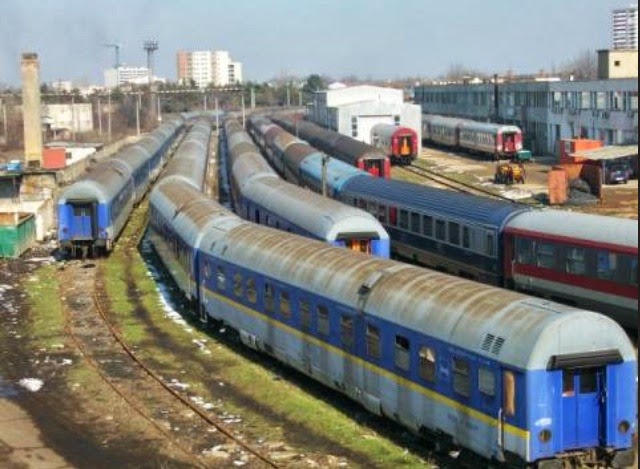 Triaje
Gări
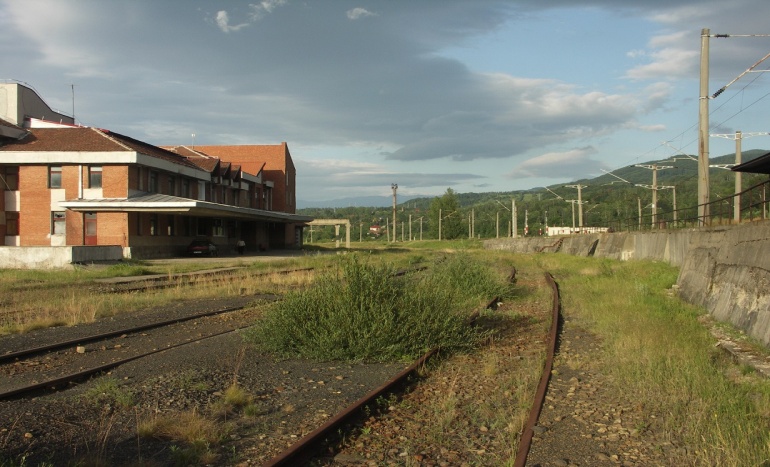 Gări terminale
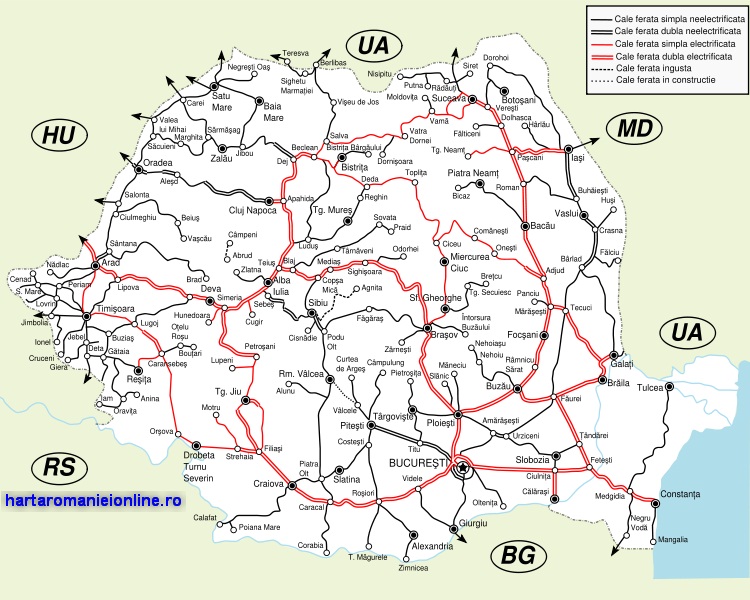 Mijloace de transport feroviar
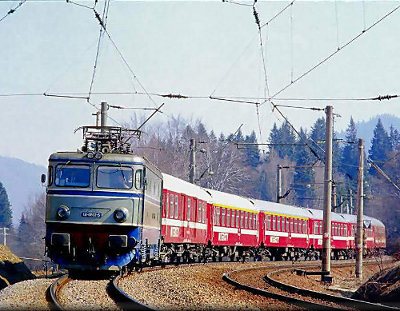 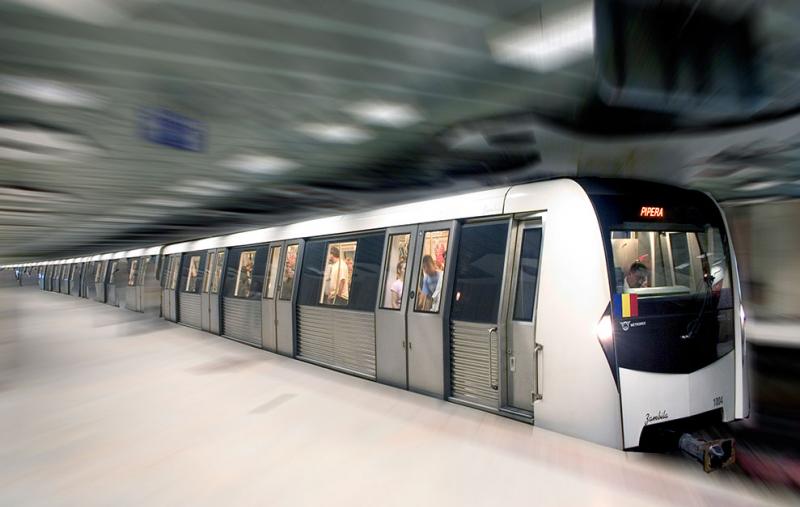 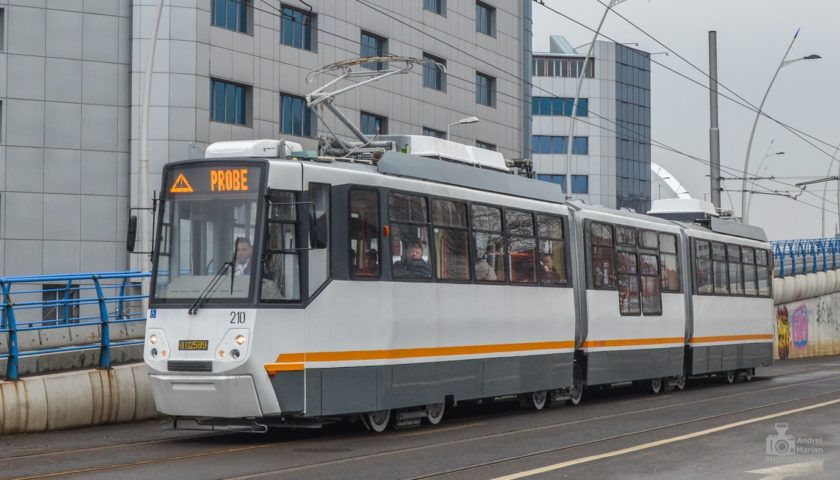 Trenuri de marfă
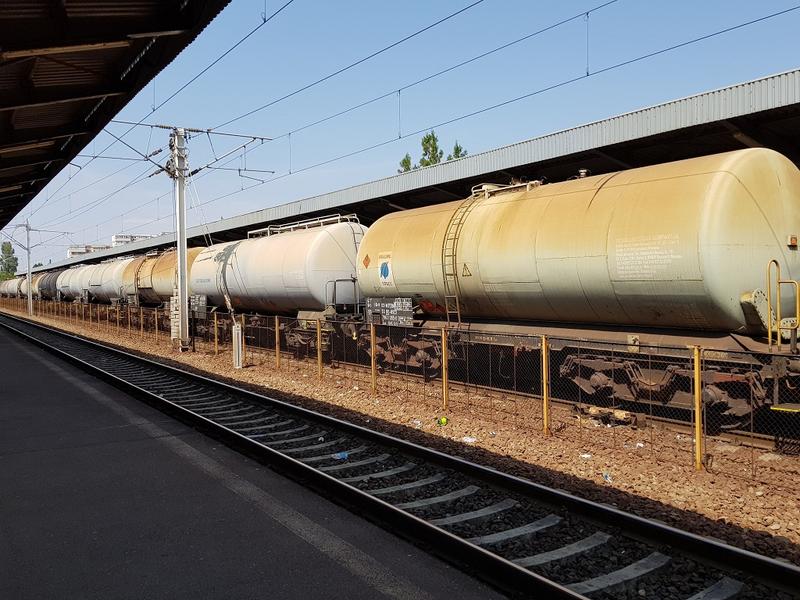 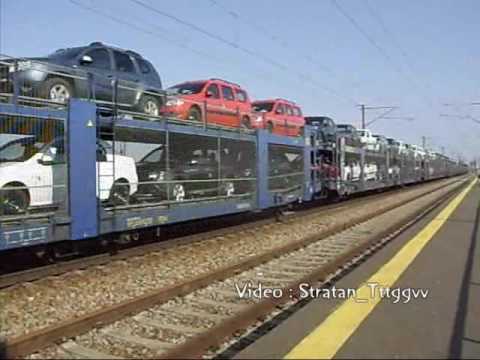 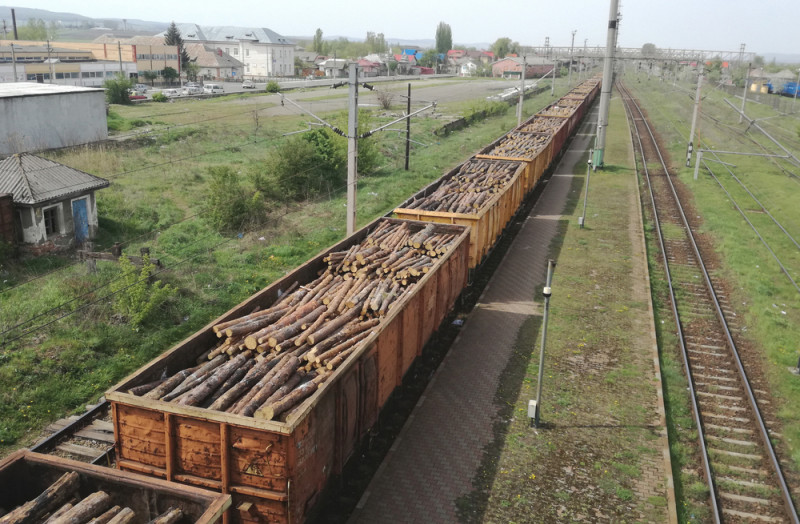 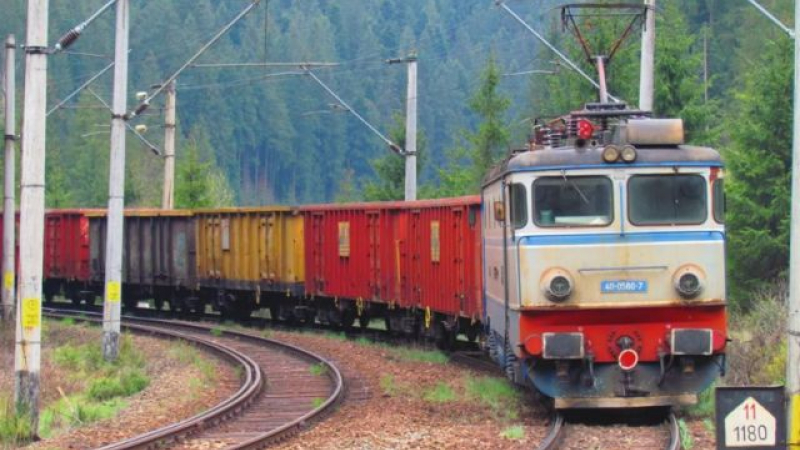 Maglev – Tren cu levitație magnetică
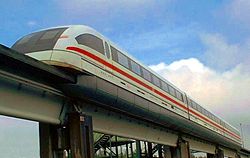 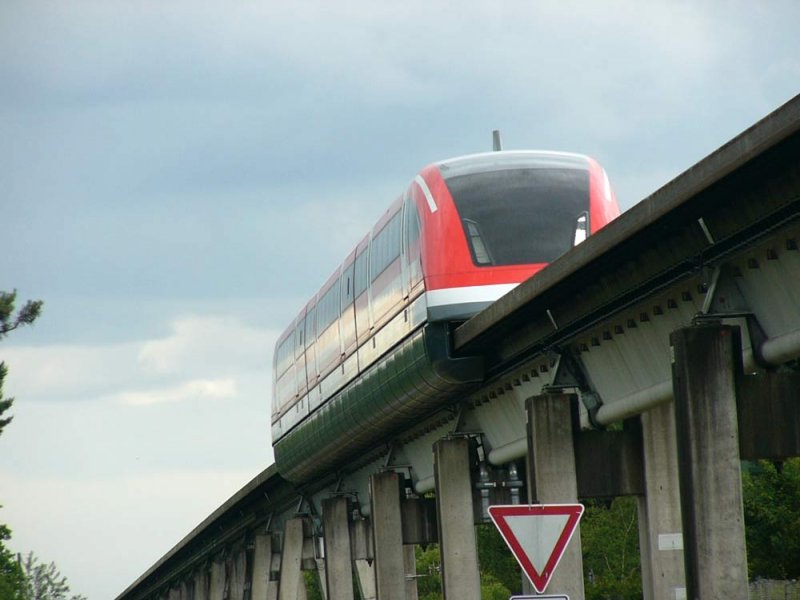 https://www.descopera.org/levitatia-magnetica-maglev/
Monorai
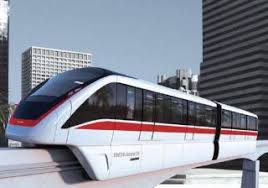 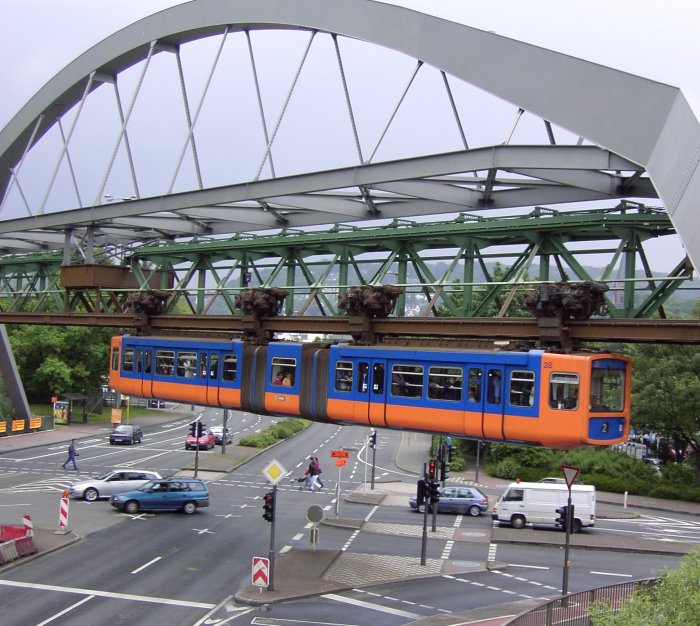 Elemente de limbaj grafic
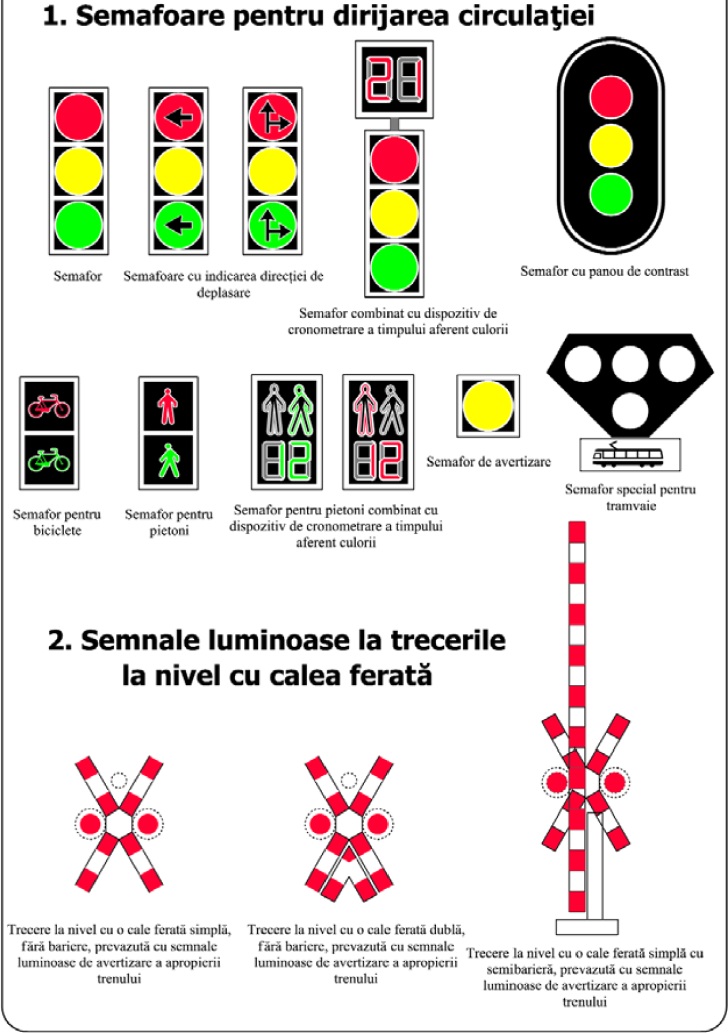 Indicatoarele 
 luminoase
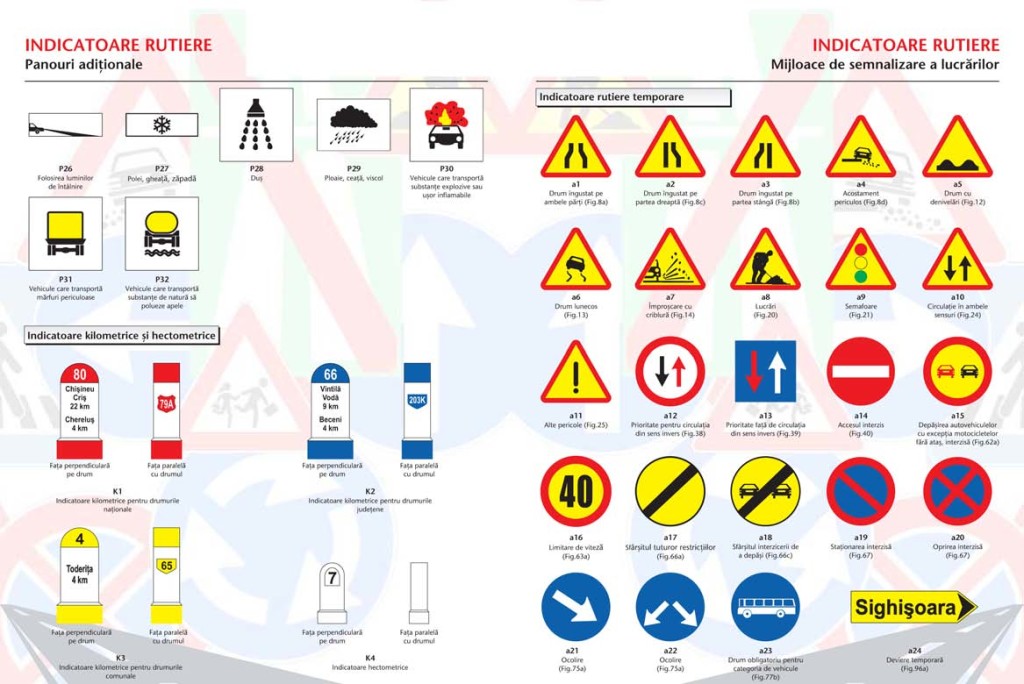 Marcaje rutiere
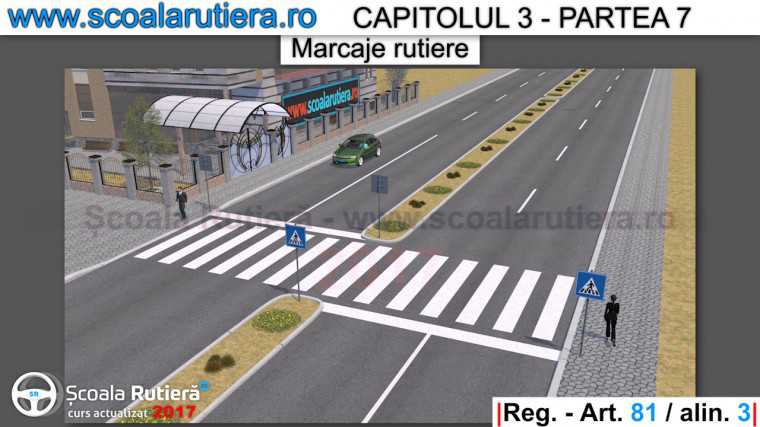 Citiți informațiile de pe biletul de călătorie și precizați:
 gara din care pleacă trenul
 gara terminal
 ora plecării
 ora sosirii la locul de destinație
 vagonul, locul și prețul călătoriei
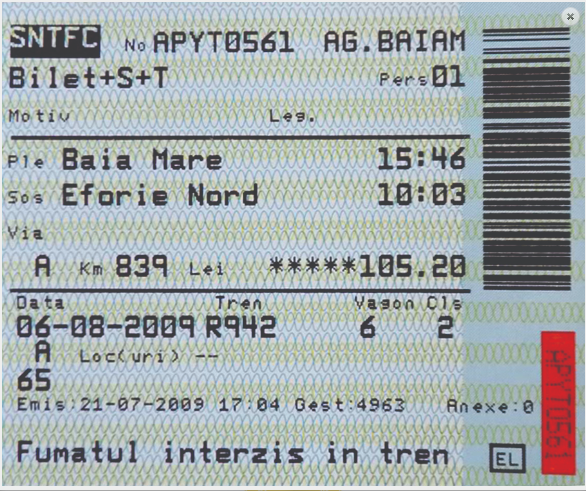